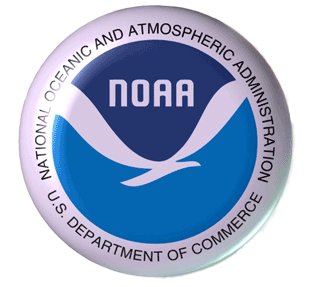 OceanWatch and  CoastWatch Data and Products
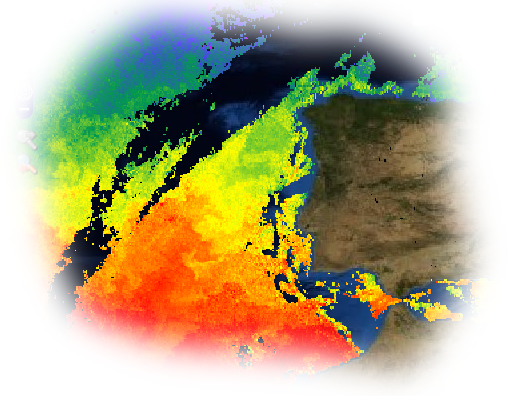 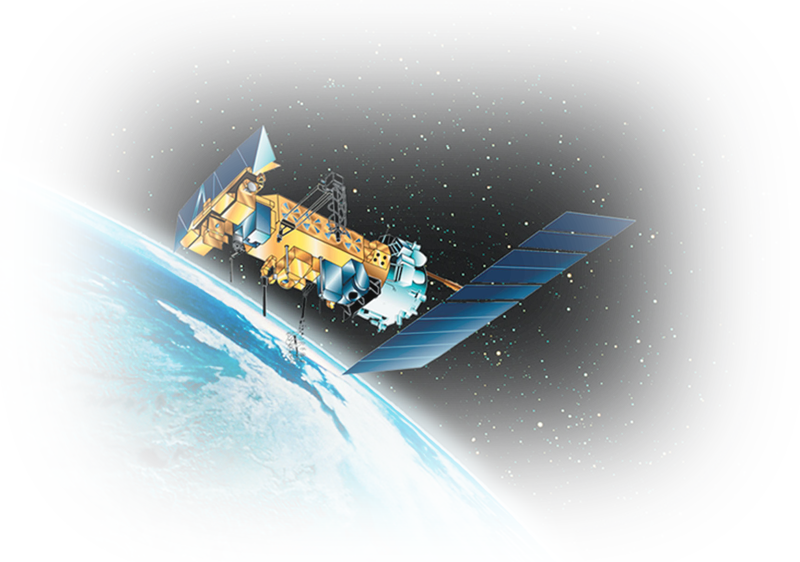 Joaquín A. Triñanes   PhOD/CIMAS
Joaquin.Trinanes@noaa.gov
Index
What are those ???Watch things?

Do they generate actual data?

I’m a Matlab guy, give me a mat

An antenna in the room
CoastWatch Program
Makes environmental satellite data products and in-situ data available to Federal, state and local marine scientists, coastal resource managers, and the public.
Managed by NOAA National Environmental Satellite Data and Information Service (NOAA/NESDIS), it routinely processes satellite data in near real-time.
Two core components: Central Operations and Regional Nodes. Five regional nodes and a central office provide for the distribution pathway for CoastWatch data products. Central Operations, operated within NOAA NESDIS, coordinates the processing, delivery, quality control and storage of data products. Other NOAA line offices participate in the NOAA CoastWatch Program by hosting equipment and personnel that make up a CoastWatch Regional Node providing for near real-time data distribution and regional scientific expertise to the local user community.
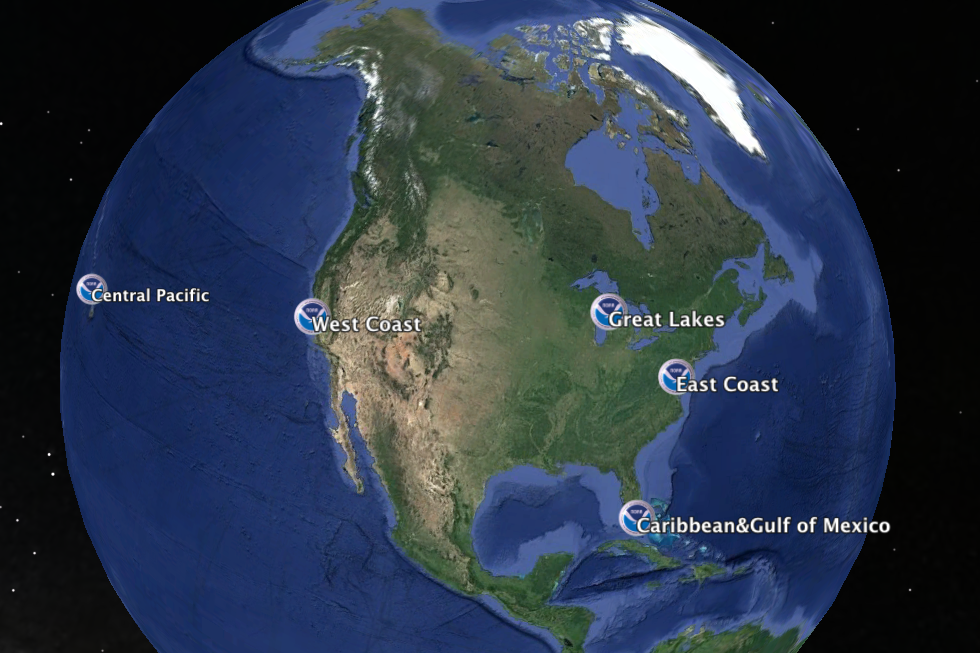 Since 1999, AOML hosts the CW Caribbean and Gulf of Mexico regional node.  

Main purpose: to serve NRT satellite-derived products for the eastern US coastal region and Gulf of Mexico
Intensive collaboration with PhOD (G.G.) and OCD (R.W.)
OceanWatch
In a step forward in this partnership, AOML will soon become home to one of the two nodes of the NESDIS OceanWatch Program, along with Hawaii. 
Some details 
Will provide integrated data and tools to scientists to better understand the physical, biological, and chemical ocean processes.  
Both CoastWatch and OceanWatch efforts will run in parallel, with the latter focusing on a larger region of interest, primarily the Atlantic basin and global oceans. 
Scientific quality products and near-real time datasets will be provided and geared towards supporting climate, ocean, ecosystems, and weather studies.  
Tools will be developed and implemented to deliver interoperable products through a service-oriented architecture, using international recognized standards for data and metadata.
Remote Sensing
Fundamental Advantages	Synoptic view
					Short revisit times
					Operational data availability
					Integration with GIS
In line with CW objectives
	Continuity: Promote follow-on sensors/Archival
	Accessibility:OPeNDAP/THREDDS/ LAS (Open&Free)
	Quality: NRT Products
	Utilization: Regional and global, multipurpose
HRPT Products
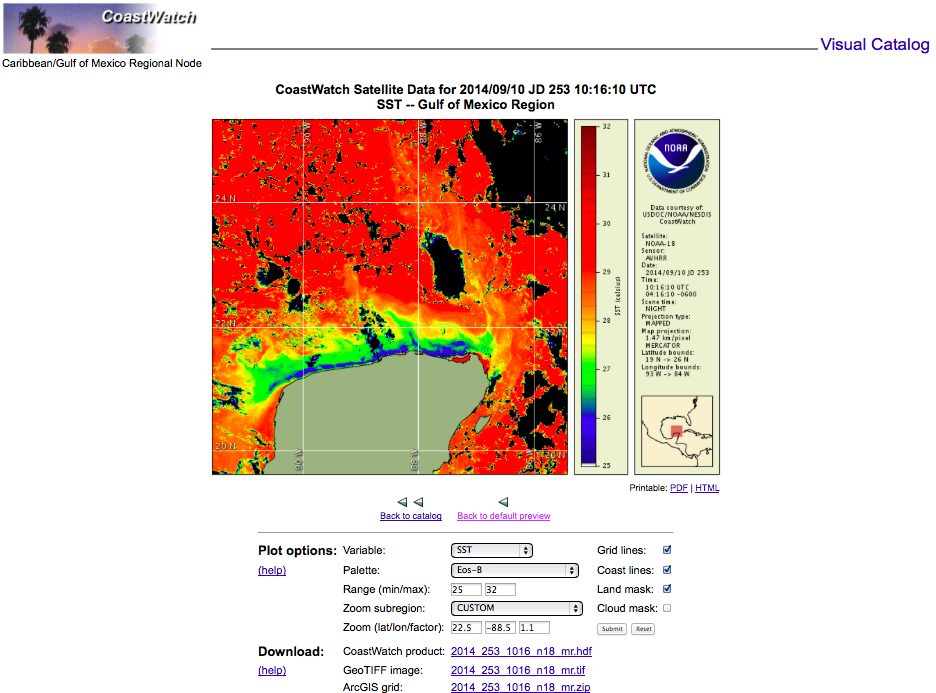 HRPT Products
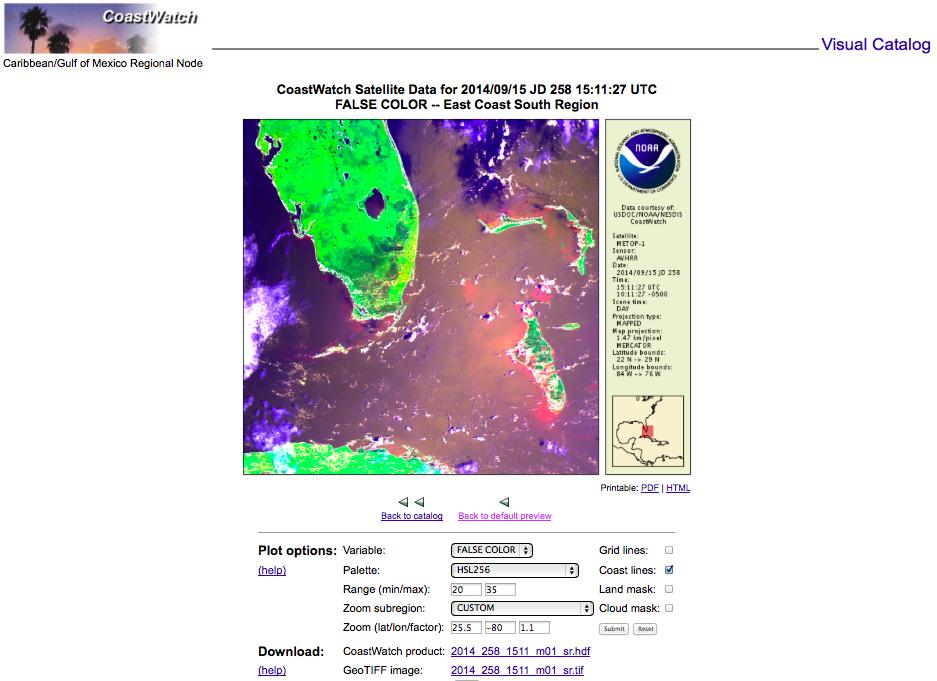 Ocean Color
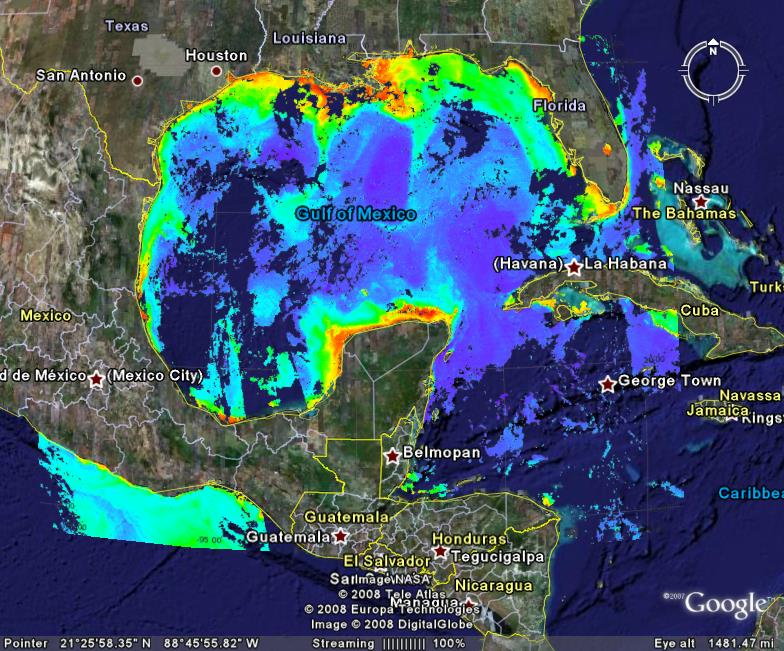 Ocean Color
Mississippi River Water Discharge
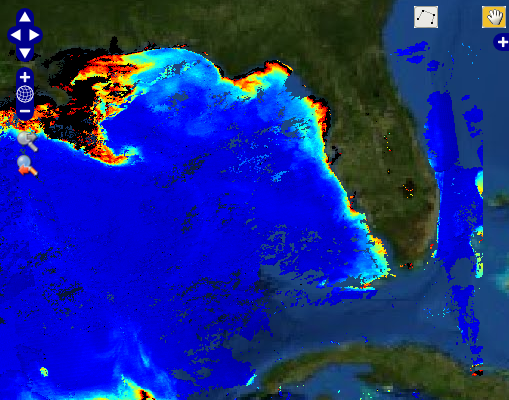 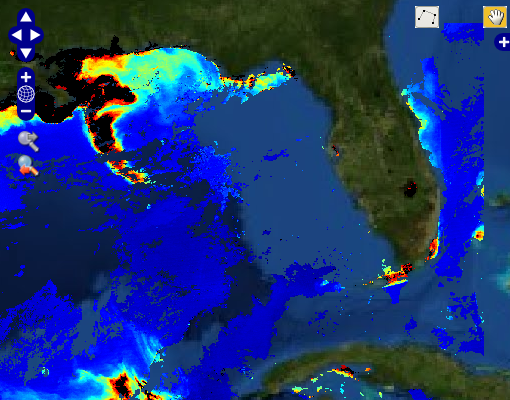 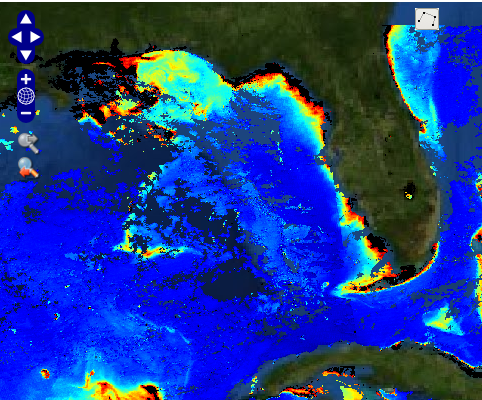 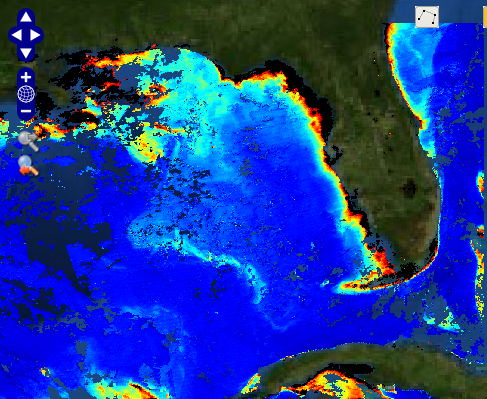 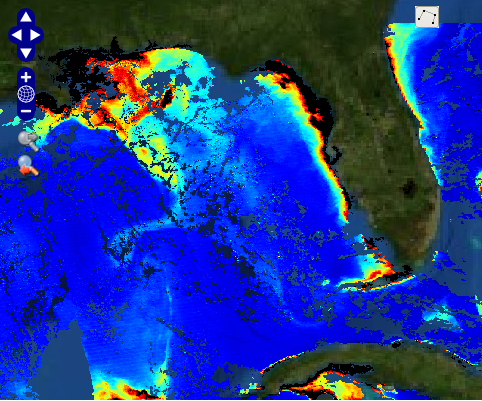 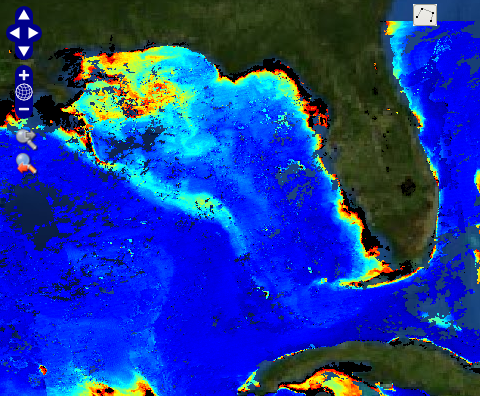 Ocean Winds
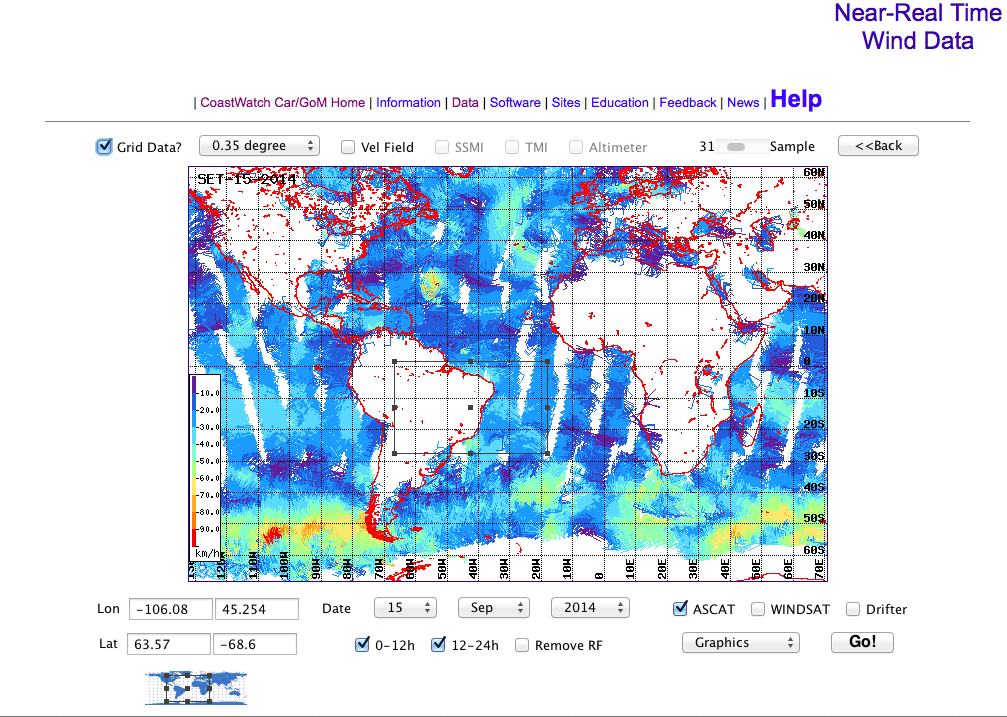 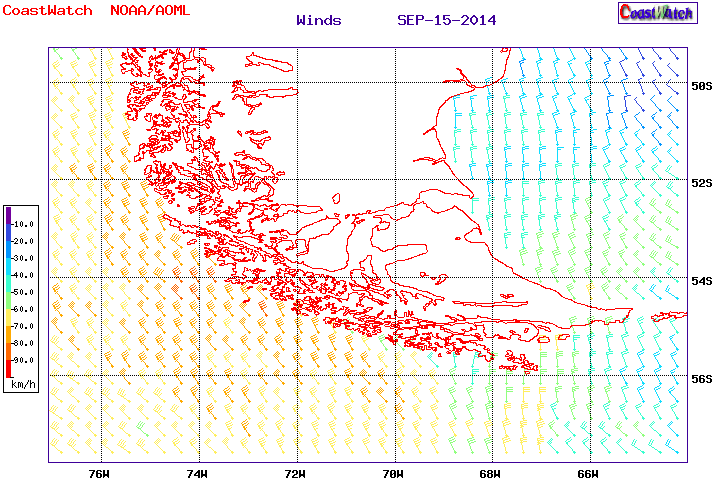 Altimetry
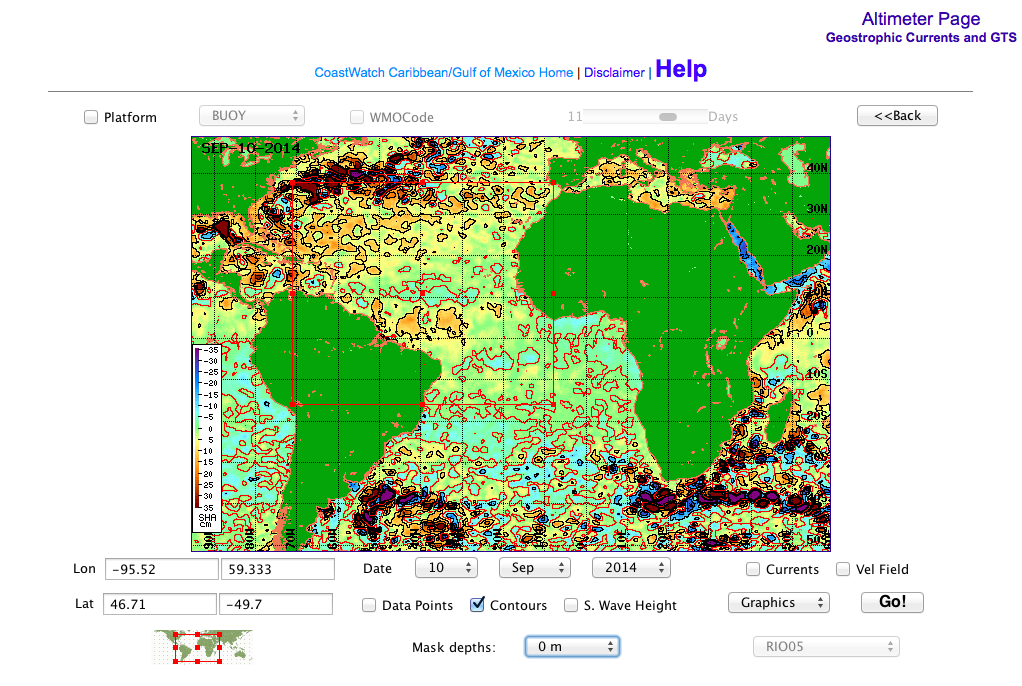 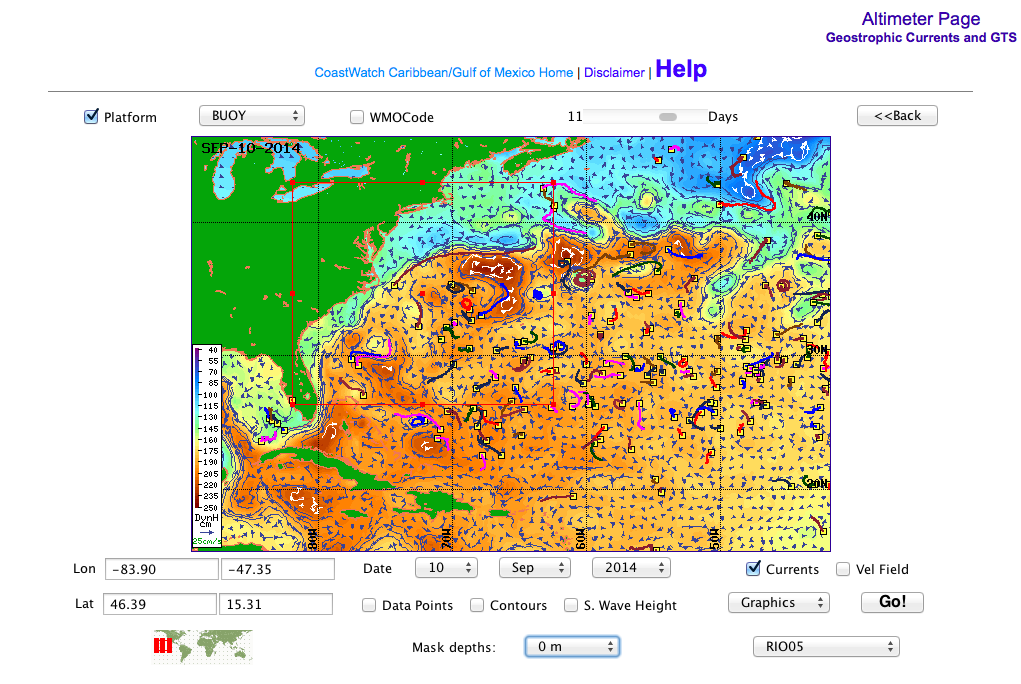 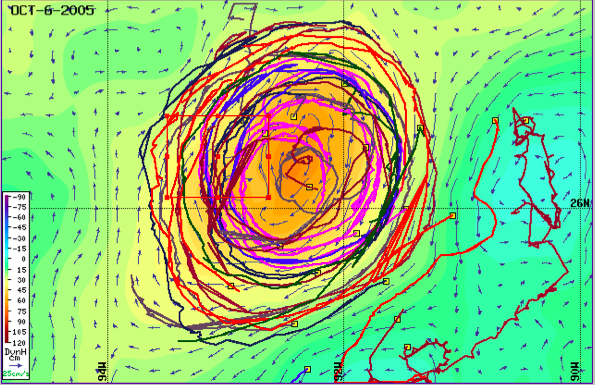 [Speaker Notes: Data from drifter buoys allow us to validate the quality of our estimates and provide an additional insight on the surface current field.]
Carbon Fluxes (OCD/Rik Wann.)
Goals 
Quantify the fluxes using satellite-derived parameters
Constrain regional fluxes to 0.2 Pg C year-1, using the synoptic capabilities of satellite sensors
Assess the regional extent over which the algorithms can be applied
Monthly and Seasonal
Study the spatial and temporal variability
Acidification (OCD/Rik Wann.)
New approach for the Caribbean region
Temporal scales: monthly, weekly and daily
Nominal spatial resolution: 1/5 degree
Suite of products include: SST, SSS, pCO2a, pCO2w,  Alk, pH, Ωarg and Ωcal.
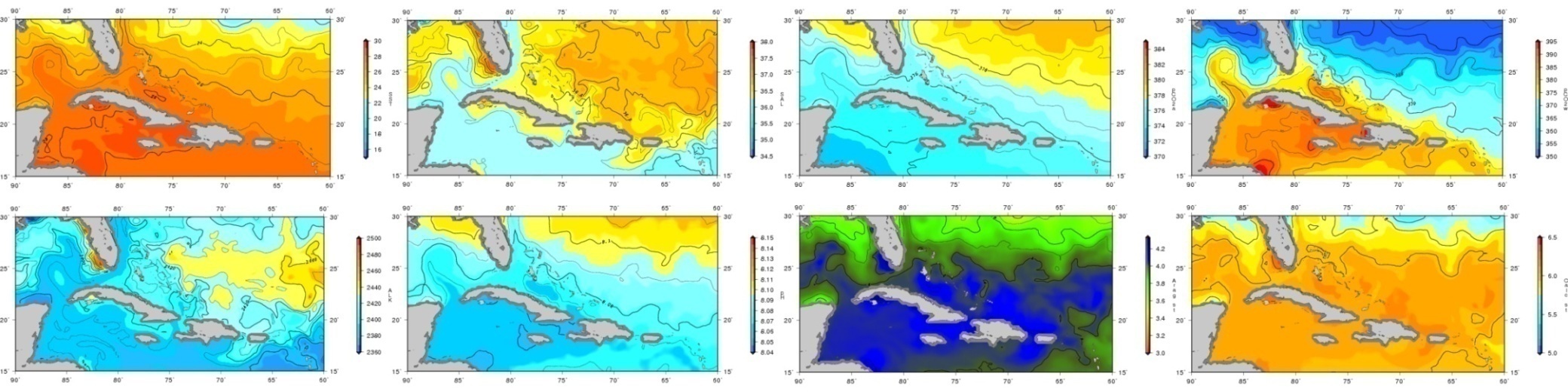 Public Health
Some facts about Vibrio species
Pathogenic vibrios present in marine environment
Proliferate in warm and low salinity seawater
Clinical manifestations: Wound infections, gastroenteritis, septicaemia (100 fatalities /year USA)
Other factors: ageing population, shellfish consumption, contact with water, etc.
Can RS help to track Vibrio disease emergence?
Open questions  Can pathogenic Vibrios move with currents?
			   	Regional & Global models?
Public Health
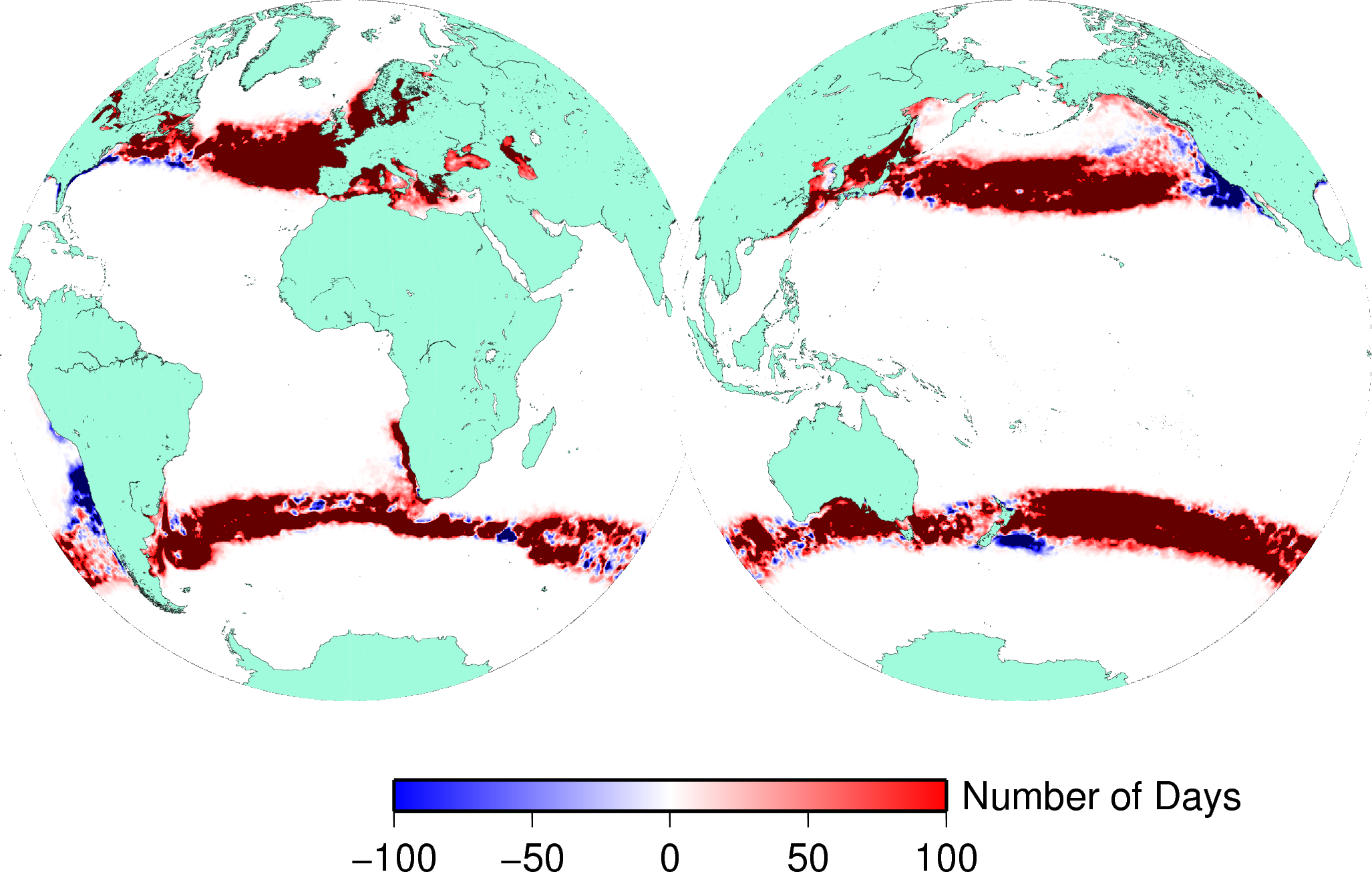 1982-1989 vs 2004-2011
[Speaker Notes: Difference in the number of days above 18C between 2004-2011 and 1982-1989. Indicates potential areas of Vibrio expansion in responseto ocean warming. We see that many temperate regions around ~ 40N/S are affected.]
Public Health
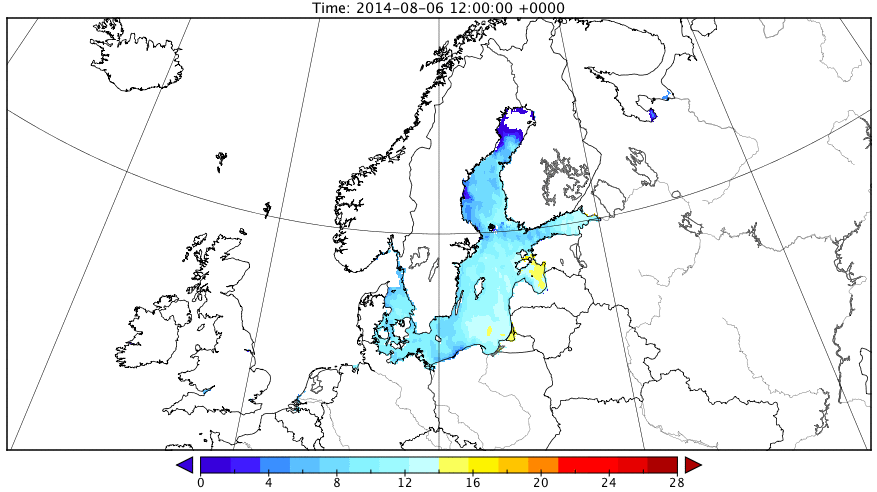 Public Health
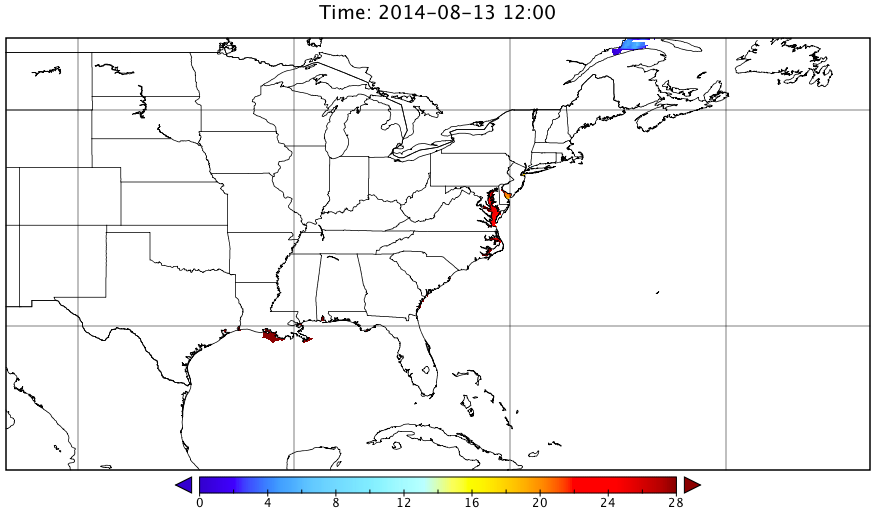 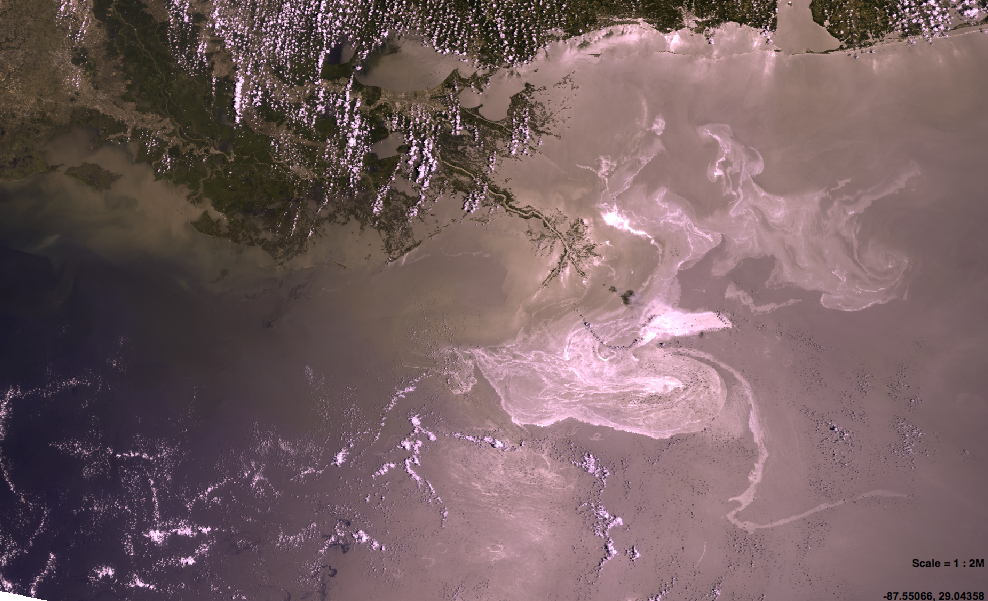 DWH
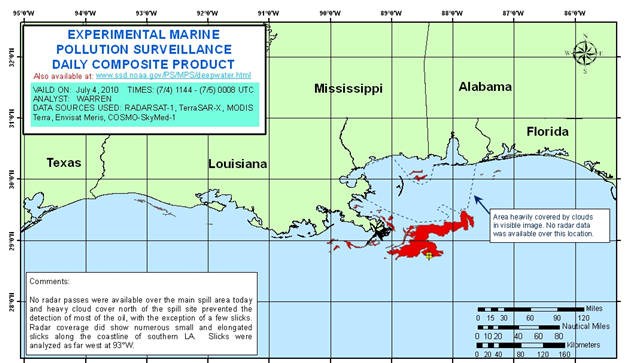 MERIS, May 27th 2010
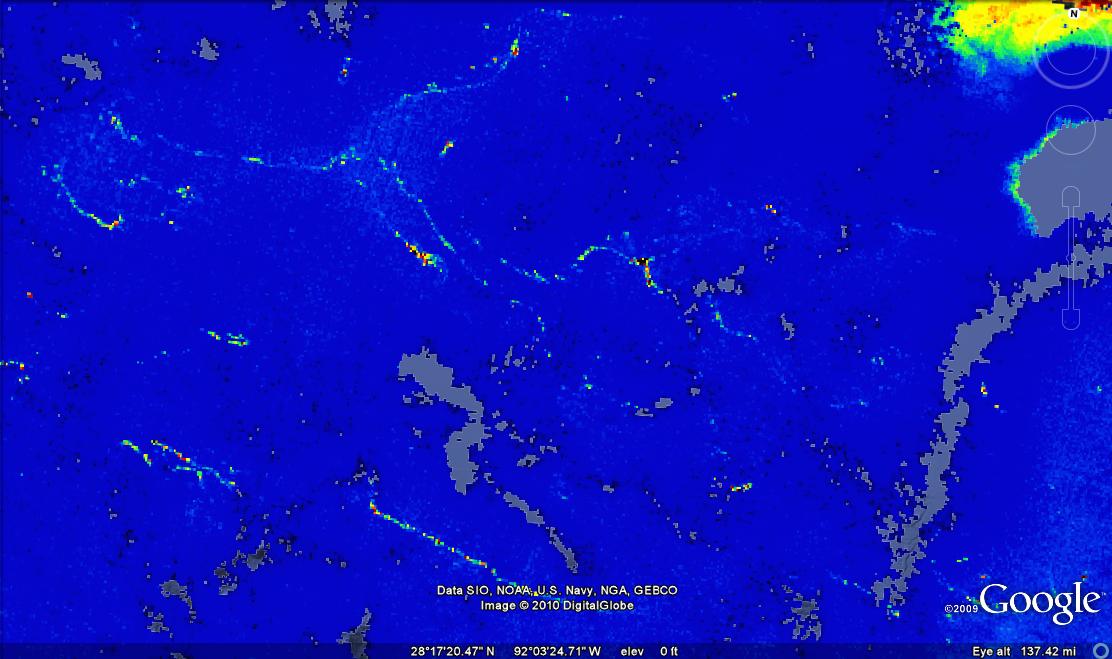 DWH
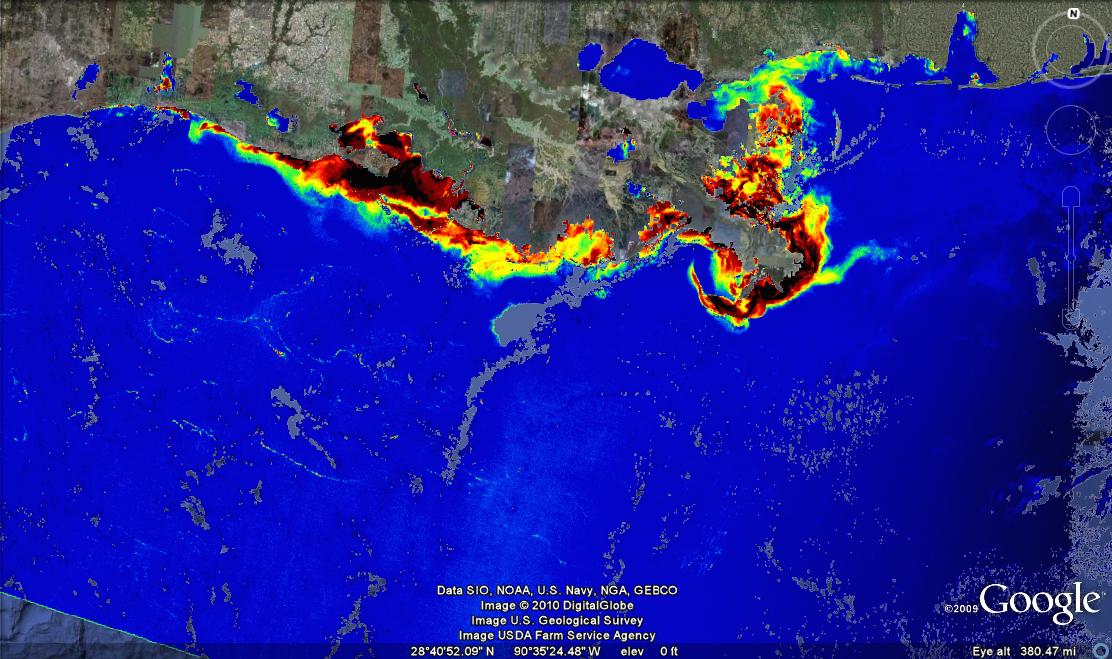 MCI Jun 25th 2010
DWH
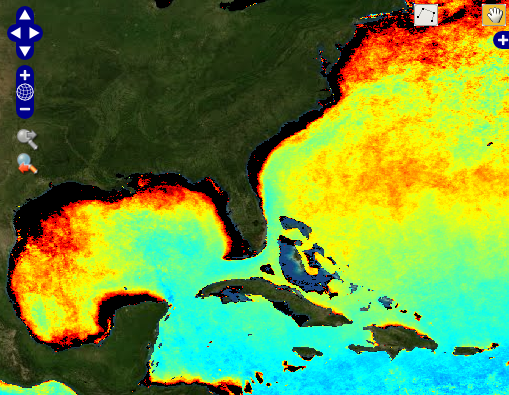 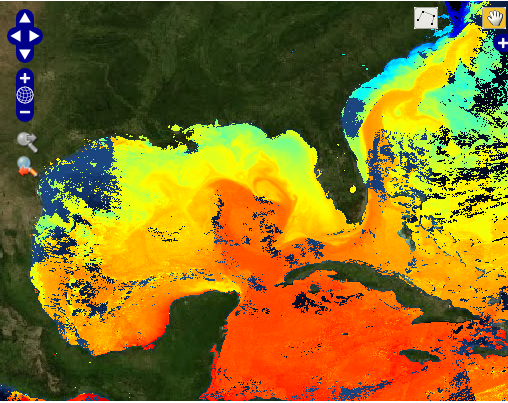 DWH Natural Resources Damage Assessment
In collaboration with SEFSC and NCDDC
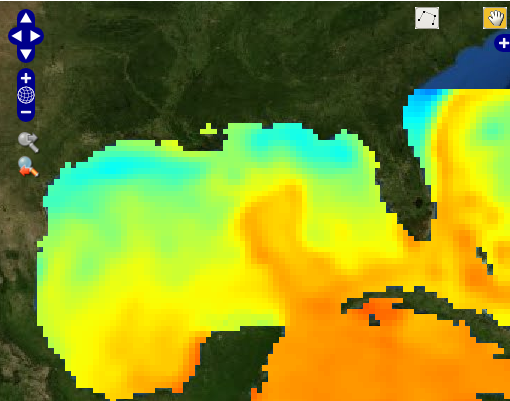 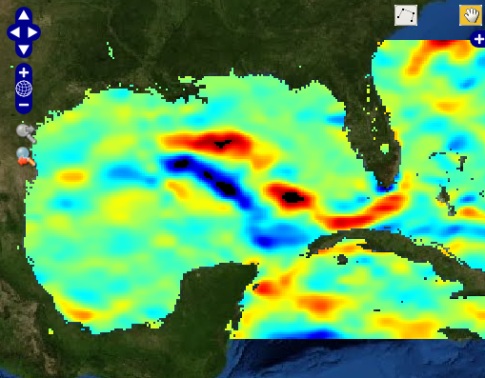 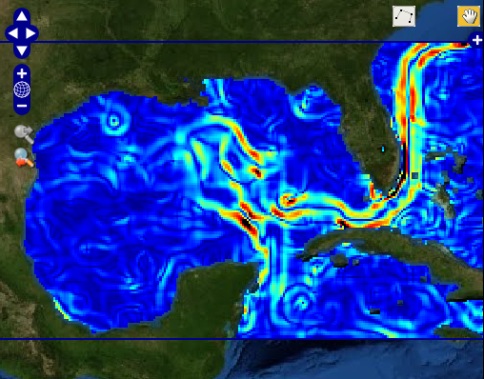 Formats and Tools
Metadata are also data
Adoption of standards and protocols
Interoperability and SOA
Controlled vocabulary and data encoding convention (CF)
Decision-support systems / Climate Change
Remote Sensing 
Larger volume of data and formats
Hyperspectral RS
More platforms and sensors
New actors on scene (China, Brazil, India, …)
Tools
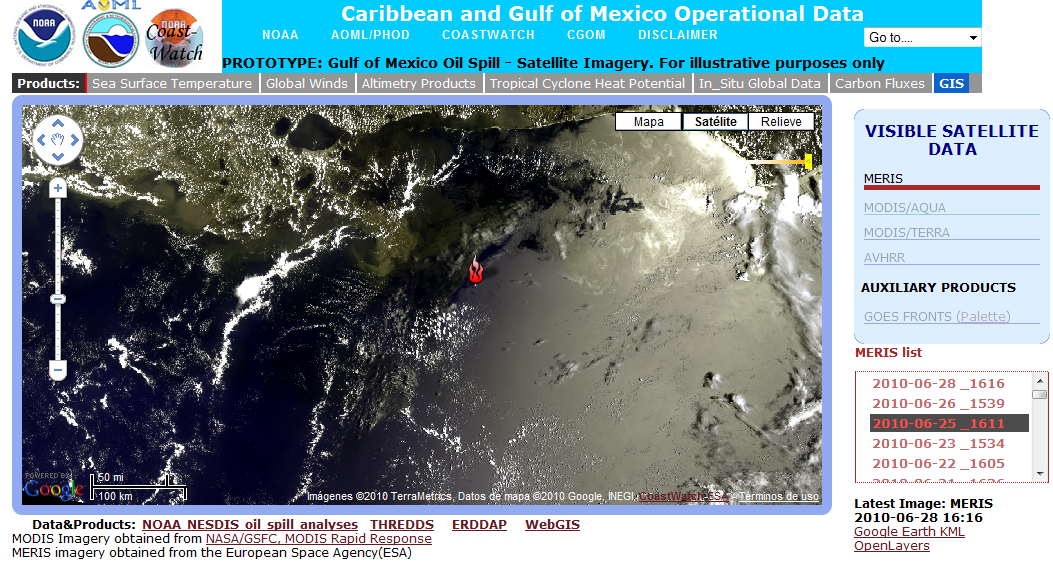 Tools
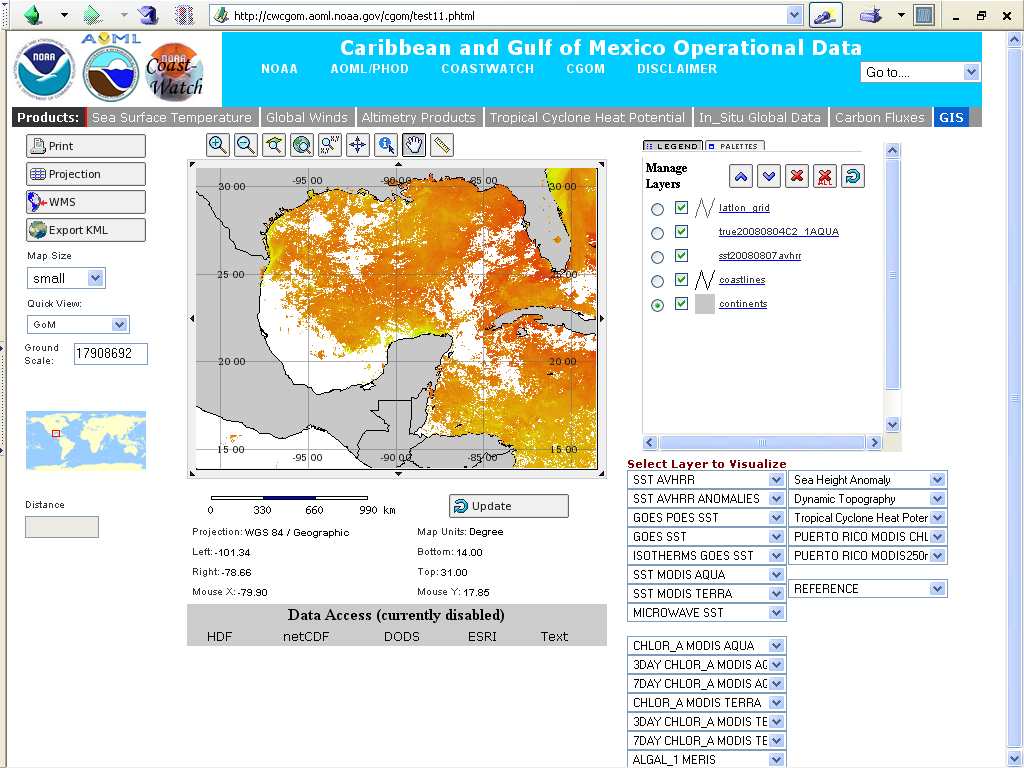 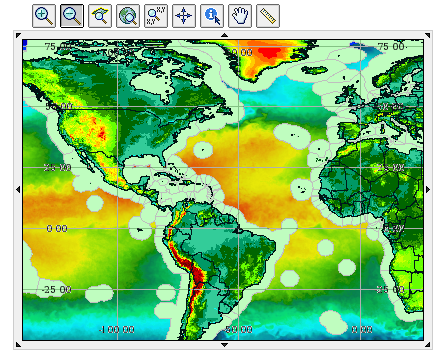 Tools
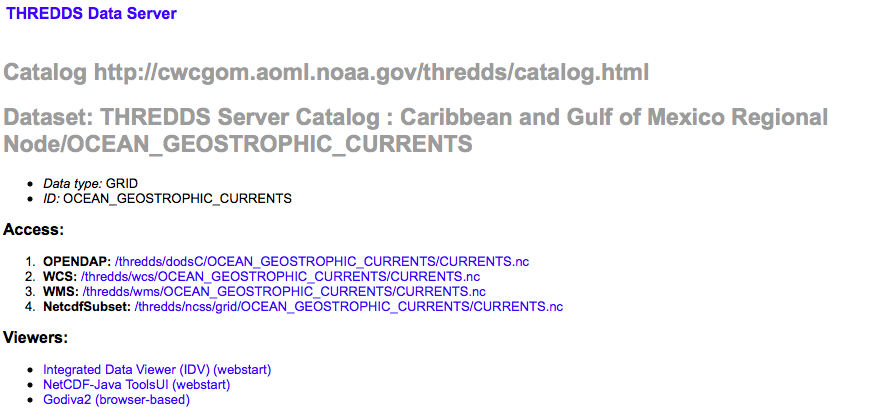 Tools
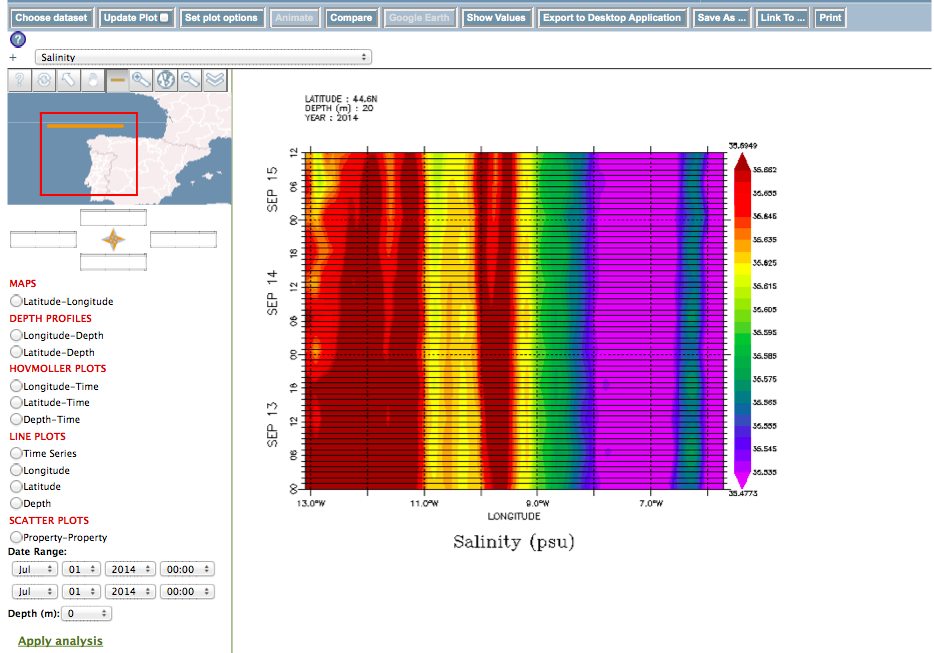 Tools
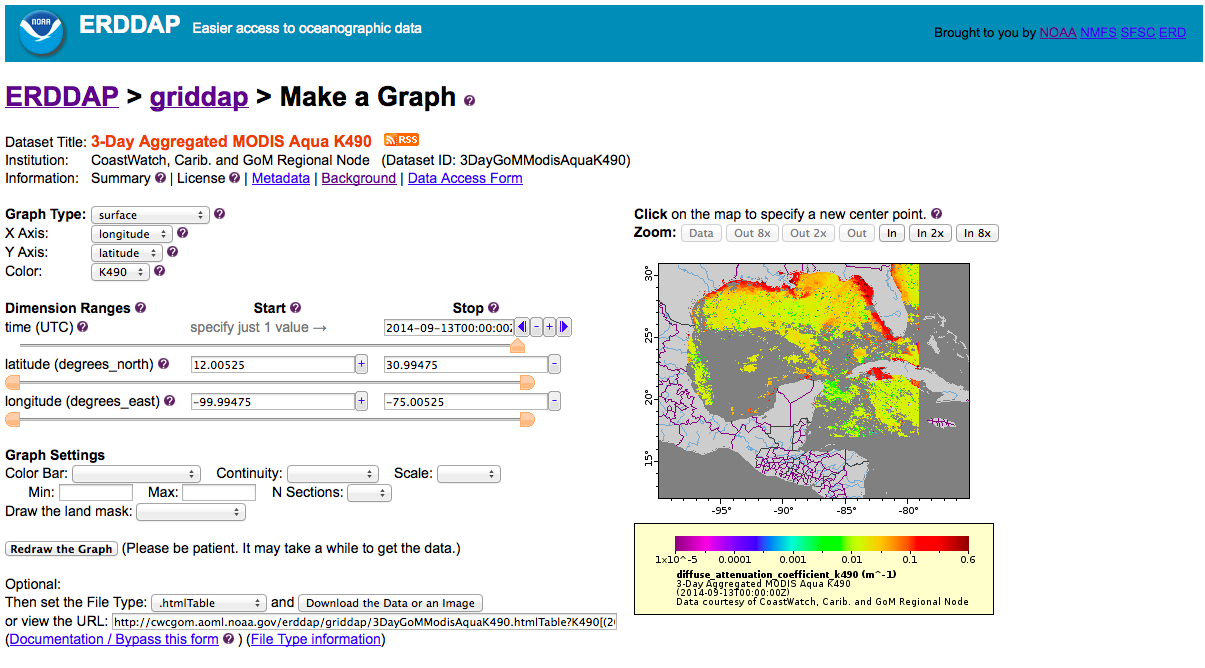 Tools
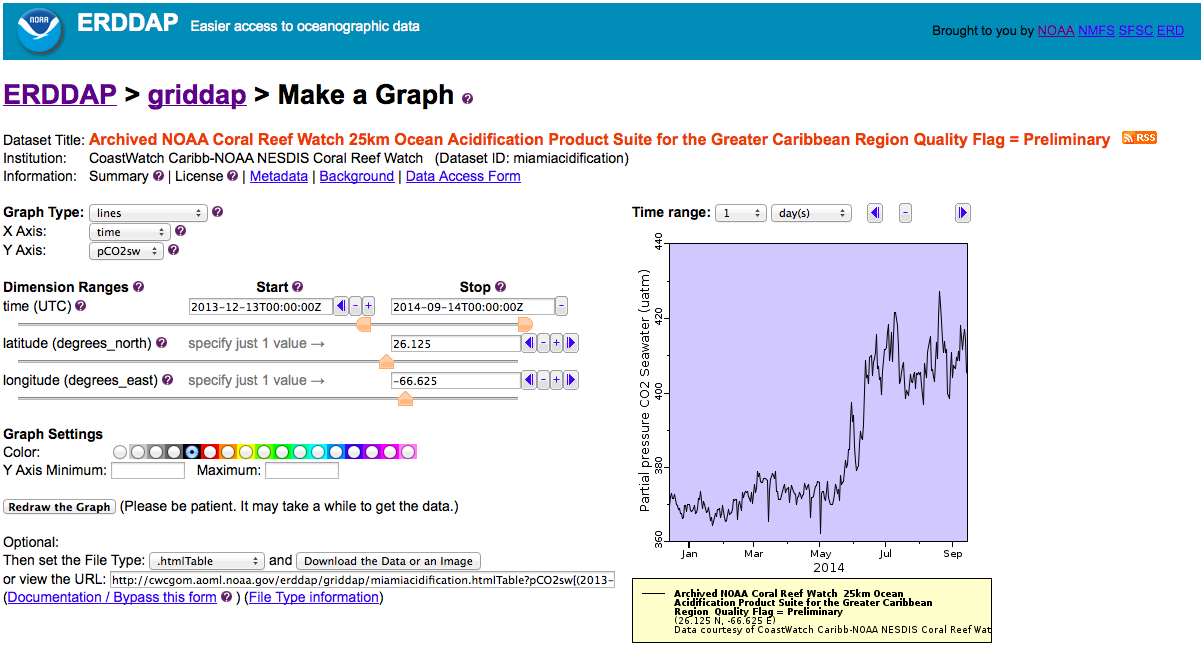 Tools
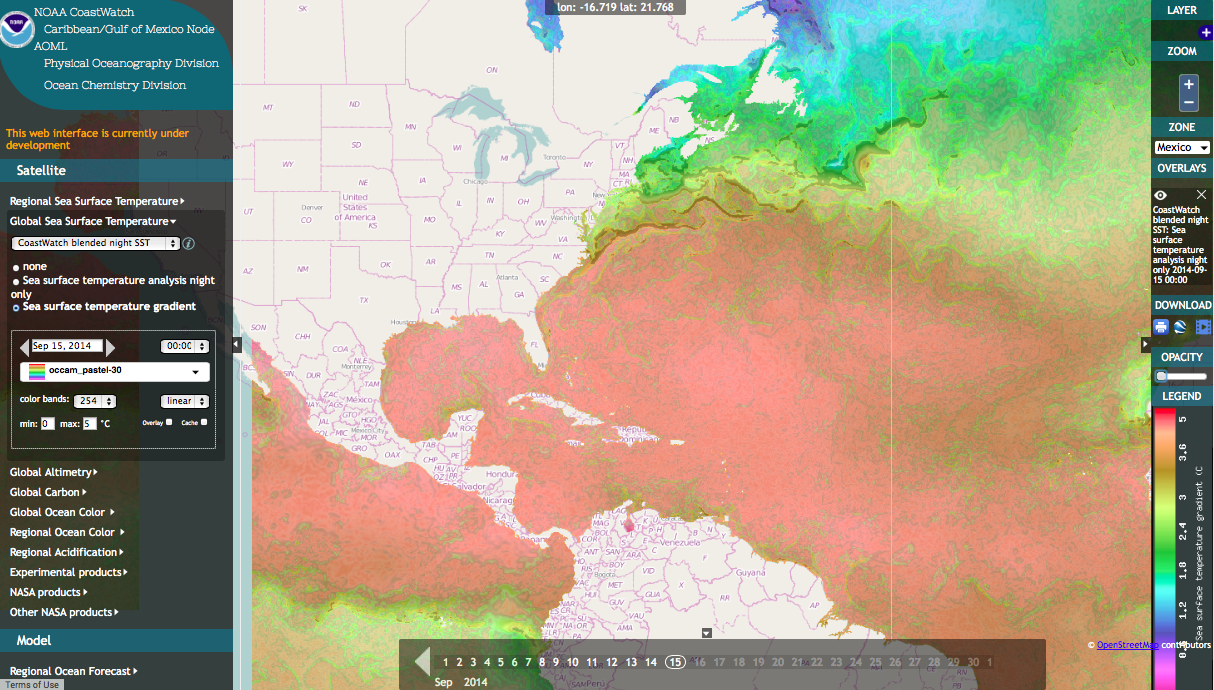 Web Services
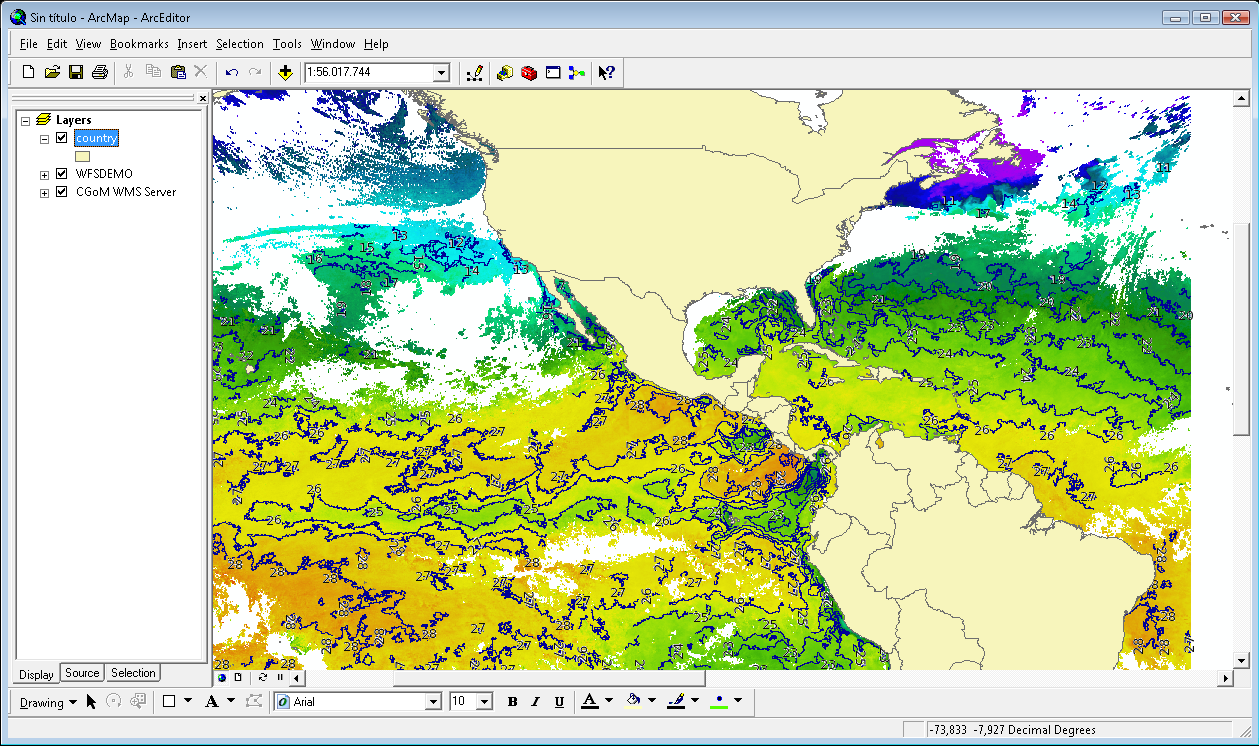 Ongoing Work
Multiday composites and additional vector features	
Anomalies and trends
Improve metadata				
Improve computer infrastructure
Regional algorithms (e.g. TSM)
LCS			SOS			WPS
Sentinel Constellation
Long term risk forecast&retrospective
Upwelling indexes
SST/Chlor/Currents frontal product (strength-related, persistence), GIS layers, marine sanctuaries, etc.
[Speaker Notes: The Caribbean/Gulf of Mexico web-based GIS became publically available last spring and allows users to view, retrieve, and overlay oceanographic variables. Web Map Service (WMS) and Web Feature Service (WFS) servers are available to provide raster and vector data. The user can also retrieve data from local and remote servers.]
L-Band Antenna
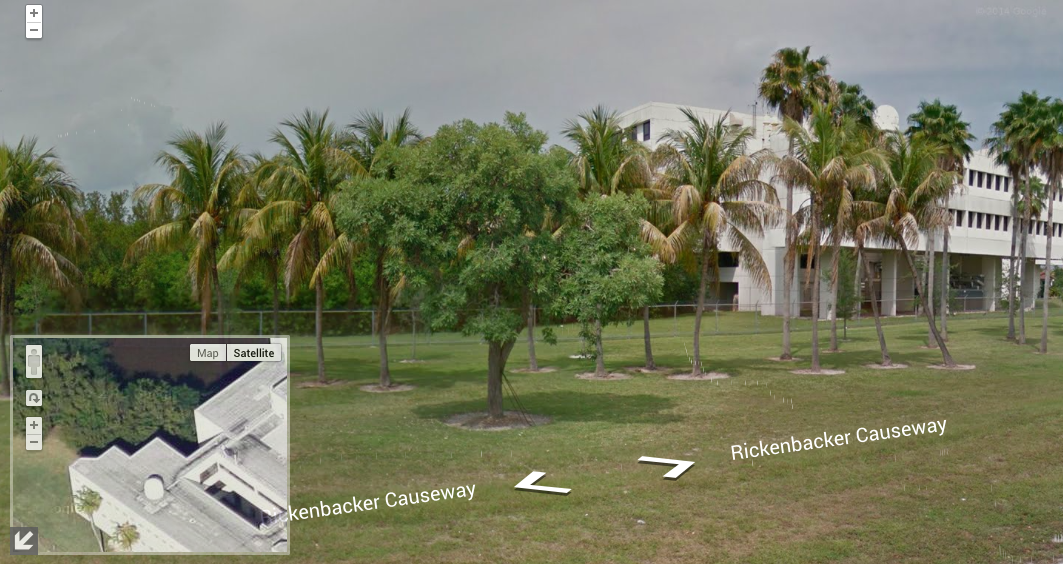 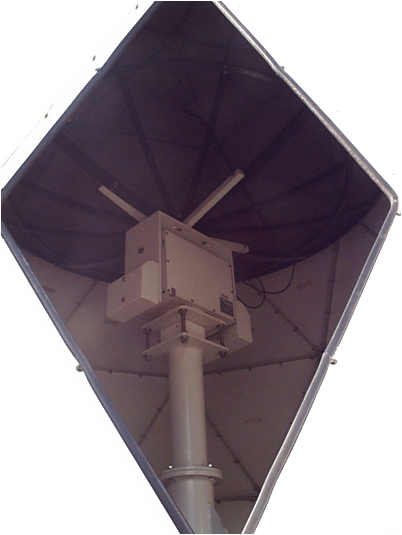 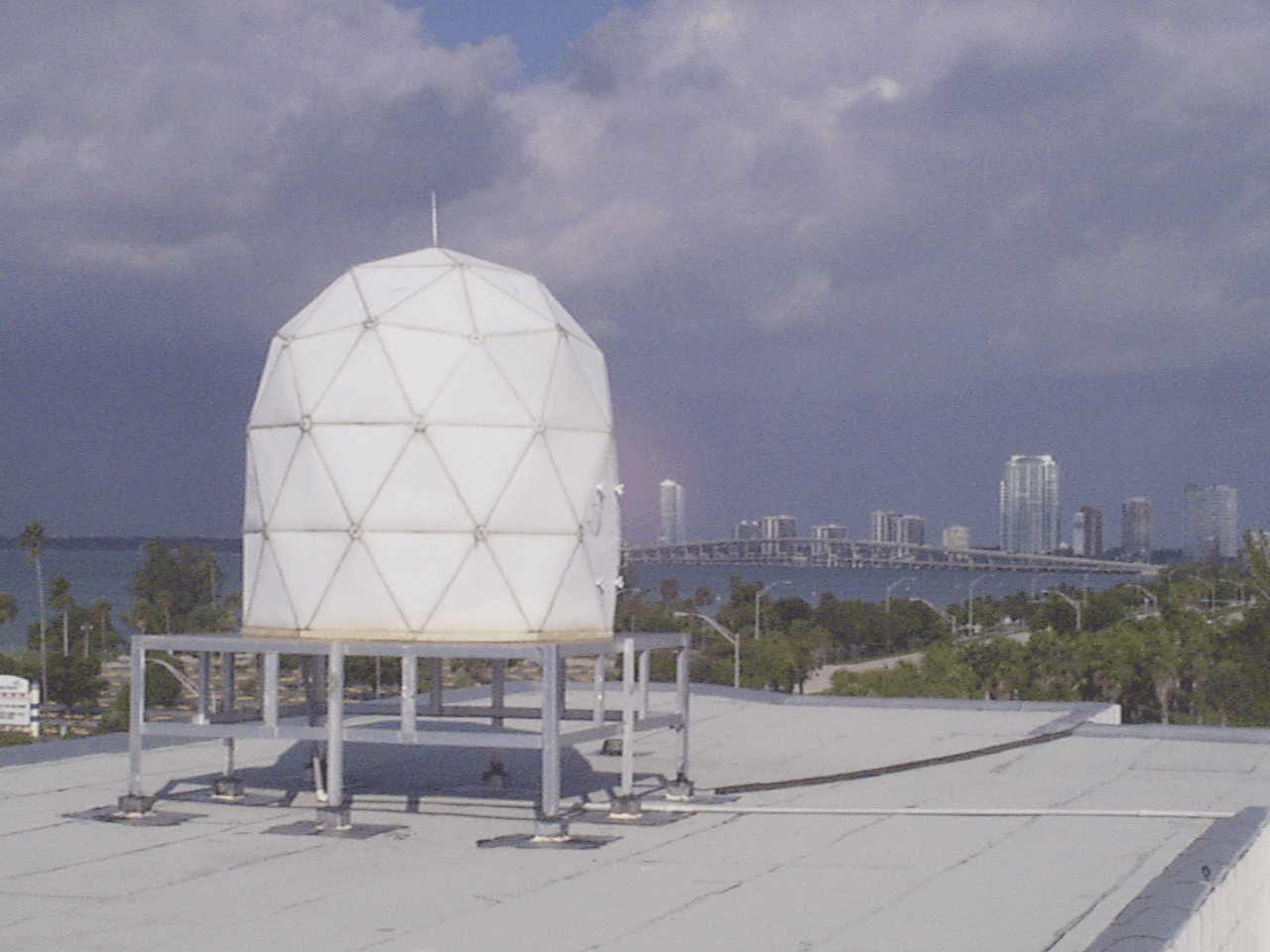 L-Band Antenna
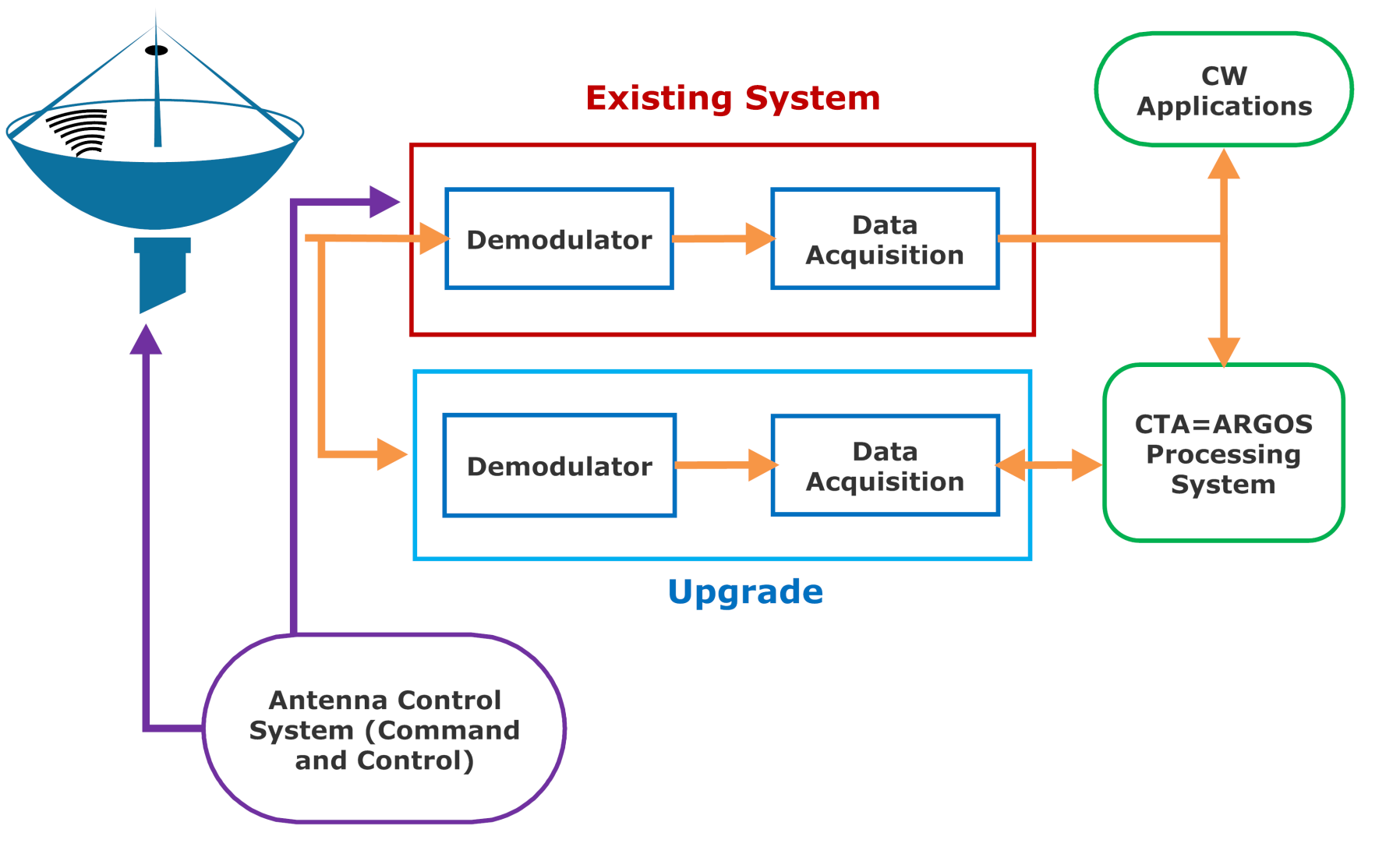 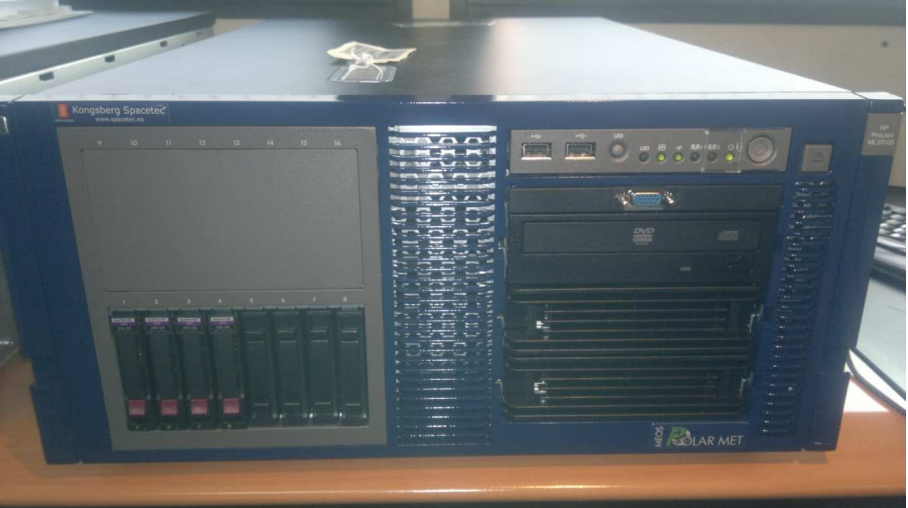 X-Band Antenna
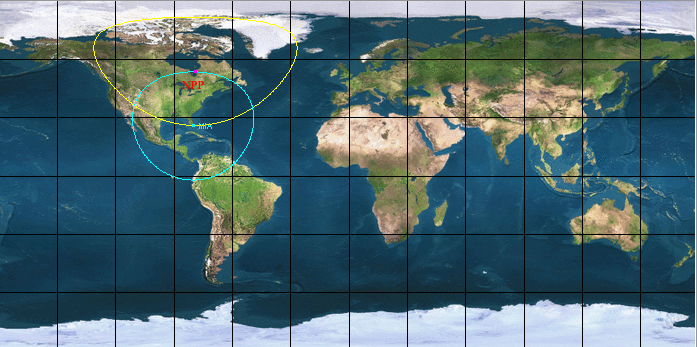 X-Band Antenna
Image of new antenna
AOML will be able to generate VIIRS ocean color products, SST, etc. which will greatly support ocean/coastal ecosystem efforts.
X-Band Antenna
AOML’s location provides an excellent coverage of the Gulf of Mexico and Caribbean, and the US East coast up to Canada.

Improve the rapid availability of high spatial/temporal/spectral resolution products from a number of X-Band remote sensing satellites. High bandwidth through UM enable rapid transfer of large volumes of data.  

The upgrade would integrate with NOAA operational requirements and needs, and allows Miami to act as a backup site for central operations in the region. 
 
The upgrade focuses on receiving data from S-NPP, JPSS and probably TERRA and AQUA. Other satellites like GCOM-C and Oceansat-2 are considered options at this stage.
X-Band Antenna
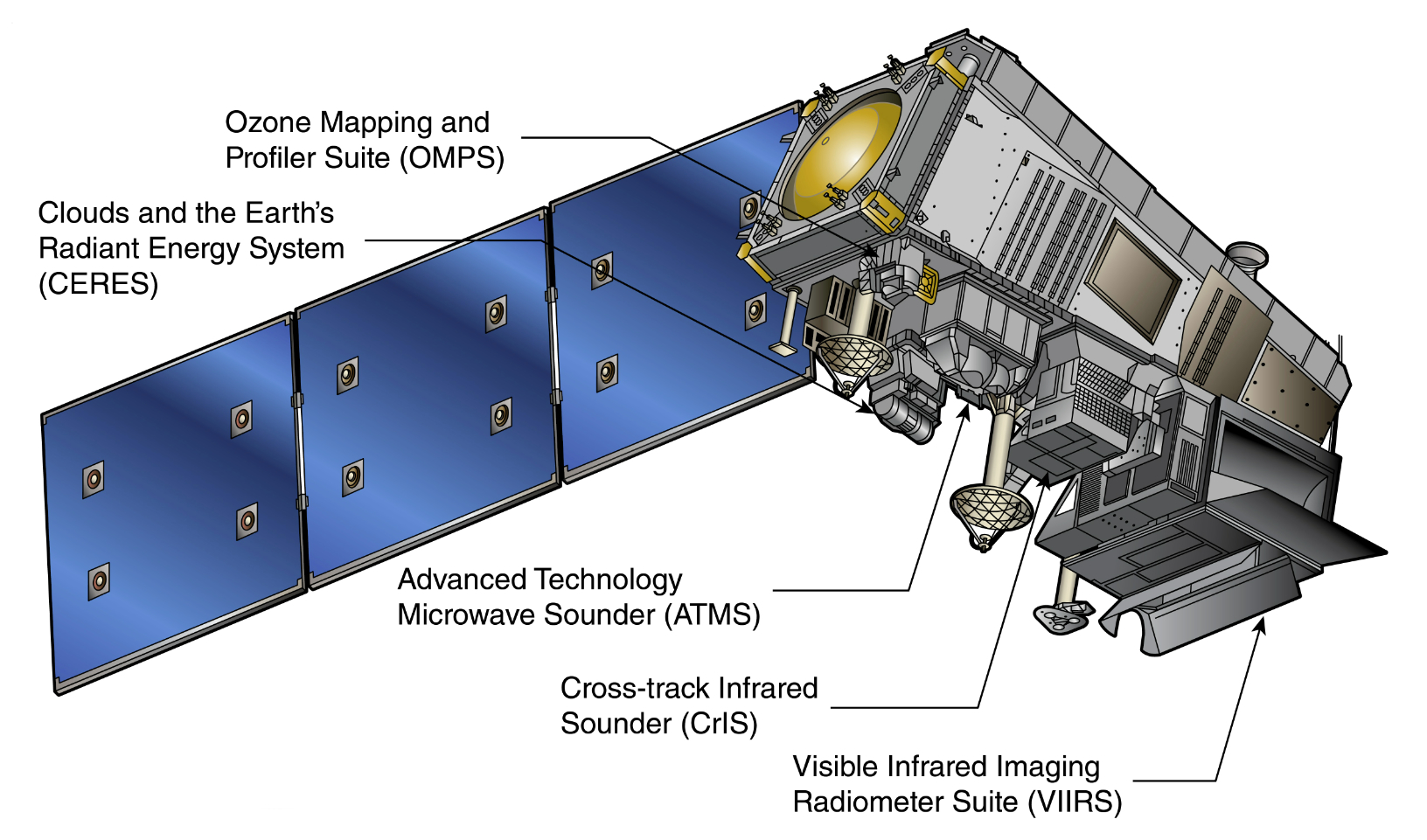 Ozone concentration
Cloud properties, reflected solar radiation and emitted terrestial radiation
Temperature and moisture profiles
High resolution visible and infrared imagery!!
Atmospheric temperature, water vapour and trace gases
Final Considerations
AOML hosts a CW&OW node (could it be good for all of us?)

We welcome suggestions about potential enhancements and new product requests
We would be happy to collaborate, discuss, research, publish and brainstorm with you.	

Do you have a product and want to distribute it? Contact us!
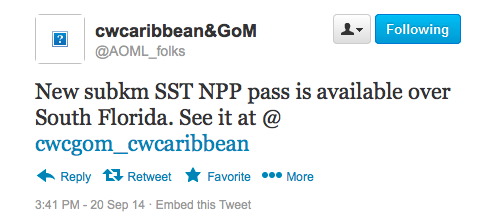 (Joaquin.Trinanes@noaa.gov)